Bookshelf Speaker
S15
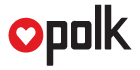 Professional  Audio System
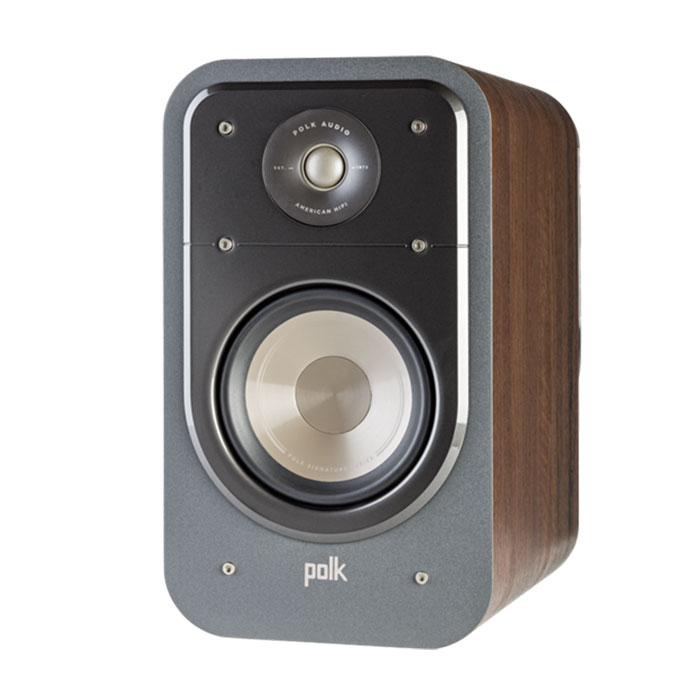 FEATURE
Polk의 새로운 Dynamic Balance 디자인 어쿠스틱 어레이로 영화, TV 및 음악을 위한 풍부하고 깨끗한 사운드 제공
1" 고해상도 테릴렌 트위터로 최신 고해상도 오디오 파일을 완벽하게 복제하는 투명한 고주파 응답 기능
5.25" 저변형 마이크로프로필렌 콘으로 깨끗하고 투명한 베이스, 개선된 직선성 및 개선된 동적 중간 레인지
더 크고 더 인상적인 베이스를 위한 전용 Polk Power Port
SPECIFICATION
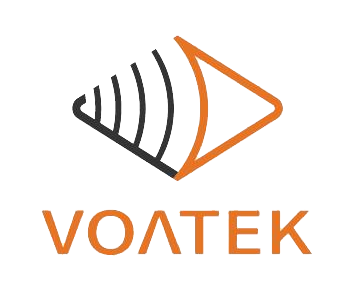 경기도 성남시 분당구 판교로 723(분당테크노파크) B동 604-2호  
TEL  : 031-709-1061 / FAX : 031-709-1062